«ЗА СЛУЖБУ И ХРАБРОСТЬ»
ГЕОРГИЙ ПОБЕДОНОСЕЦ
ГЕОРГИЙ ПОБЕДОНОСЕЦ (в России Егорий Храбрый), христианский святой, великомученик. Согласно христианскому преданию, уроженец Каппадокии (на территории совр. Турции). Принял мученическую смерть в 303 во время гонений на христиан при римском императоре Диоклетиане; день памяти в Православной церкви отмечается 23 апреля (6 мая), 26 ноября (9 декабря — Юрьев день ).
Святой Георгий в России и на Востоке
В России Георгий считался покровителем князей. Изображение всадника было эмблемой Москвы с 14 века, позднее этого всадника стали отождествлять со святым Георгием, а еще позже его изображение было включено в состав герба Российской империи. Георгию был посвящен военный орден.
В Грузии считается покровителем страны под именем Гиорги, особо почитается среди христиан Осетии. Георгий (Джирдис) — популярный герой мусульманских преданий, в которых особо подчеркивается мотив его троекратного умирания и воскресания во время пыток.
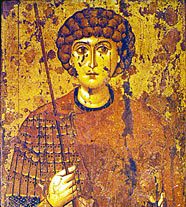 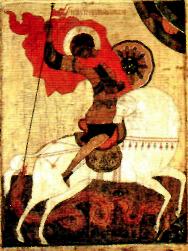 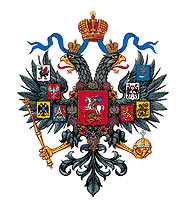 ИСТОРИЯ СОЗДАНИЯ ОРДЕНА
Орден Св. Георгия был учреждён императрицей Екатериной II 26 ноября (7 декабря) 1769, спустя год после начала русско-турецкой войны 1768—1774 гг. Впервые в России орден был разделён на 4 степени, и предназначался для награждения сугубо за отличие в военных подвигах. Предусматривалась и другая возможность: поскольку «не всегда всякому верному сыну отечества такие открываются случаи, где его ревность и храбрость блистать может», претендовать на получение ордена 4-й степени могли и те, «кои в полевой службе 25 лет от обер-офицера, а в морской 18 кампаний офицерами служили» .
В 1807 году учреждён «Знак отличия военного ордена» для нижних чинов, причисленных к ордену святого Георгия. Знак отличия (серебряный крест) позднее приобретёт неофициальное название «солдатского Георгия».

 Не ограничивалось количество награждений одного человека знаком отличия. 


Награждение золотым холодным оружием с надписью «За храбрость» и темляком из Георгиевской ленты официально приравнивается к орденскому, а награждённые золотым оружием вносятся в общий орденский список.
СТАТУТ ОРДЕНА
Статут Екатерины II не определял, каким чинам положено давать высшие степени ордена, это определялось практикой. Если при Екатерине орденом Св. Георгия 3-й степени (№ 22) был награждён капитан артиллерии И. И. Бишев, то при её преемниках в основном награждались генерал-майоры, генерал-лейтенанты и лишь изредка полковники. Статут 1833 года установил 3-ю степень для штаб-офицеров и генералитета, теперь формально награждать ей могли офицеров в чине от майора и выше, но с этого времени не было награждений чинов младше полковника.
Степени ордена и правила ношения
Орден имел четыре степени:
1-я степень: звезда на левой стороне груди и большой крест на ленте через правое плечо, 700 руб. ежегодной пенсии.
2-я степень: звезда на левой стороне груди и большой крест на шейной ленте, 400 руб. ежегодной пенсии.
3-я степень: малый крест на шейной ленте, 200 руб. ежегодной пенсии.
4-я степень: малый крест в петлице или на колодке, 100 руб. ежегодной пенсии.
 
Правила ношения степеней Ордена Св. Георгия (слева-направо с 4-й по 1-ю)
Если человек награждался уже имевшимся у него орденом, но более высокой степени, то знаки низшей степени не надевались и сдавались в Капитул орденов. 
В 1856 году было разрешено носить одновременно знаки всех степеней ордена Георгия.
первая степень ордена
Звезда четвероугольная золотая, посреди которой в чёрном обруче жёлтое или золотое поле, а на оном изображено вензелом имя Святого Георгия, а в чёрном обруче золотыми литерами надпись:
 За службу и храбрость.
Крест большой золотой с белою с обе стороны финифтью по краям с золотою каймою, в середине которого изображён Царства Московского герб на финифти же, то есть, в красном поле Святый Георгий, серебряными латами вооружённый, с золотою сверх оных висящею епанчею, имеющий на главе золотую диадему, сидящий на коне серебряном, на котором седло и вся збруя золотая, чёрного змия в подошве излита золотым копьём поражающий, на задней стороне в середине в белом поле вензловое сего Святого Георгия имя.
Кавалеры ордена Святого Георгия I класса
Всего удостоено 25 человек. Первым кавалером после Екатерины II стал в 1770 году граф П. А. Румянцов-Задунайский «за одержанную над неприятелем 21 июля 1770 года под Кагулом победу». Последним кавалером стал в 1877 году великий князь Николай Николаевич Старший «за овладение 28-го Ноября 1877 года, твердынями Плевны и пленение армии Османа-Паши».
Кавалеры ордена Святого Георгия I класса
Полковник М. И.Кутузов с первой наградой, орденом Св. Георгия 4-й ст. за № 222.
Поскольку при вручении ордена высшей степени низшей степенью уже не награждали, то из 25 кавалеров 1-й степени только четыре человека стали полными кавалерами ордена Св. Георгия (награждёнными всеми 4-мя степенями):

князь, генерал-фельдмаршал М. И. Голенищев-Кутузов-Смоленский;
князь, генерал-фельдмаршал М. Б. Барклай-де-Толли;
граф, генерал-фельдмаршал И. Ф. Паскевич-Эриванский князь Варшавский;

граф, генерал-фельдмаршал И. И. Дибич-Забалканский.
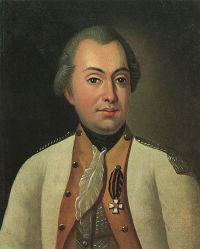 Кавалеры ордена Святого Георгия I класса
Три человека были награждены орденом Св. Георгия с 3-ей по 1-ю степень:
князь, генерал-фельдмаршал Г. А. Потёмкин-Таврический;
князь, генералиссимус
 А. В. Суворов-Рымникский;
граф, генерал от кавалерии Л. Л. Беннигсен.
Хотя формально по старшинству орден Св. Георгия 1-й степени стоял ниже высшего ордена Андрея Первозванного, полководцы ценили его выше всякой другой награды.
Из письма великого полководца А. В. Суворова дочери от 8 ноября 1789 года:
[Получил] знаки Св. Андрея тысяч в пятьдесят, да выше всего, голубушка, Первый класс Св. Георгия. Вот каков твой папенька. За доброе сердце, чуть, право, от радости не умер.
Кавалеры ордена Святого Георгия II класса
Всего удостоено 125 человек. Первым кавалером в 1770 году стал генерал-поручик П. Г. Племянников «за оказанный пример мужества, служивший подчинённым его по преодолению трудов неустрашимости и к одержанию над неприятелем победы 21-го июля 1770 года под Кагулом».
 Последним кавалером в 1916 году стал французский генерал Фердинанд Фош «за успешное завершение Верденской операции 21 декабря 1916 года».
Награждения орденом 3-й степени
Всего удостоено около 650 человек. Первым кавалером в 1769 году стал подполковник Федор Фабрициан «за разбитие с вверенным ему деташементом в 1600 человек под городом Галацом, 15-го ноября 1769 года весьма многолюднаго против онаго числа неприятельскаго войска».
За первую мировую войну 3-ю степень ордена Георгия получили 53 человека, в том числе главнокомандующий армиями Юго-Западного фронта генерал-лейтенант А. Е. Гутор, впоследствии в числе первых генералов перешедший на сторону Советской власти после Октябрьской революции
Награждения орденом 4-й степени
орден 4-го класса получили более 15 тысяч офицеров, в основном за установленный статутом безупречный срок службы и участии (с 1833 г.) хотя бы в одном сражении. 
Кресты за выслугу лет с 1816 года отмечались соответствующей надписью на знаке.
В годы Первой мировой войны произошёл уникальный случай награждения орденом Георгия 4-й степени дважды

Штабс-капитан 73-го пехотного Крымского полка Сергей Павлович Авдеев заслужил первый орден Св. Георгия 4-й ст. 20 февраля 1916 г. за захват вражеских пулемётов.
 В то время он был прапорщиком и тут же по статуту ордена произведён в подпоручики.
 Затем 5 апреля 1916 года был удостоен второго ордена Св. Георгия 4-й степени. 
Скорее всего произошла ошибка, так как ко второму ордену Авдеев был представлен во время временной командировки из своей 9-й армии в 3-ю армию. 
Орден ему вручили в 3-й армии, затем награждение, согласно служебному формуляру, было утверждено специальным приказом вышестоящего командования 4 марта 1917 года, незадолго до гибели Авдеева.
Солдатский Георгиевский Крест
В 1807 году был введён Знак Отличия Военного ордена Св. Георгия для нижних чинов, который носился на ленте тех же цветов, что и орден. Вручался за выдающуюся храбрость, проявленную в бою против неприятеля.
Знак Отличия Военного ордена, кроме официального, получил и другие наименования: Георгиевский Крест 5-й степени, солдатский Георгиевский Крест, солдатский Георгий («Егорий») и др.
Уроженцы Белгородского края кавалеры Солдатского Георгиевского Креста
Полным Георгиевским кавалером стал Павел Осипович Крылов — уроженец с. Скородное (ныне Губкинскйй район), участник русско-японской и Первой мировой войны. 
Награждены Георгиевскими крестами IV степени Яков Афанасьевич Выродов — уроженец с. Верхнее Березово (ныне Шебекинский район), участник Первой мировой войны, Максим Федорович Ковтунов — уроженец ел. Ровеньки (ныне Ровеньский   район), участник   Первой   мировой войны и другие
Орден Святого Георгияя все связанные с ним награды были упразднены после Октябрьской революции вместе с другими орденами царской России.
 Однако память в народе об этой почитаемой награде не исчезла. 
В суровые годы Великой Отечественной войны многие Георгиевские кавалеры носили на груди Георгиевский крест рядом с советскими наградами.
 В 1943 г. был учрежден сол­датский орден Славы трех степеней, статут которого напоминает положение о Георгиевском солдатском кресте.
 Орден Славы также имеет ленту черно-оранжевых цветов, Георгиевская лента стала и отличительным знаком гвардейских частей, на такой же ленте и медаль «За победу над Германией в Великой Отечественной войне 1941-1945 гг.»
ВОЗРОЖДЕНИЕ
Орден восстановлен Указом Президиума Верховного Совета Российской Федерации «О государственных наградах Российской Федерации» от 2 марта 1992 года № 2424-1; Указом Президента Российской Федерации от 8 августа 2000 года № 1463 утверждены статут и описание ордена Святого Георгия.Всего награждено 30 человек за операцию в Южной Осетии(17-посмертно)